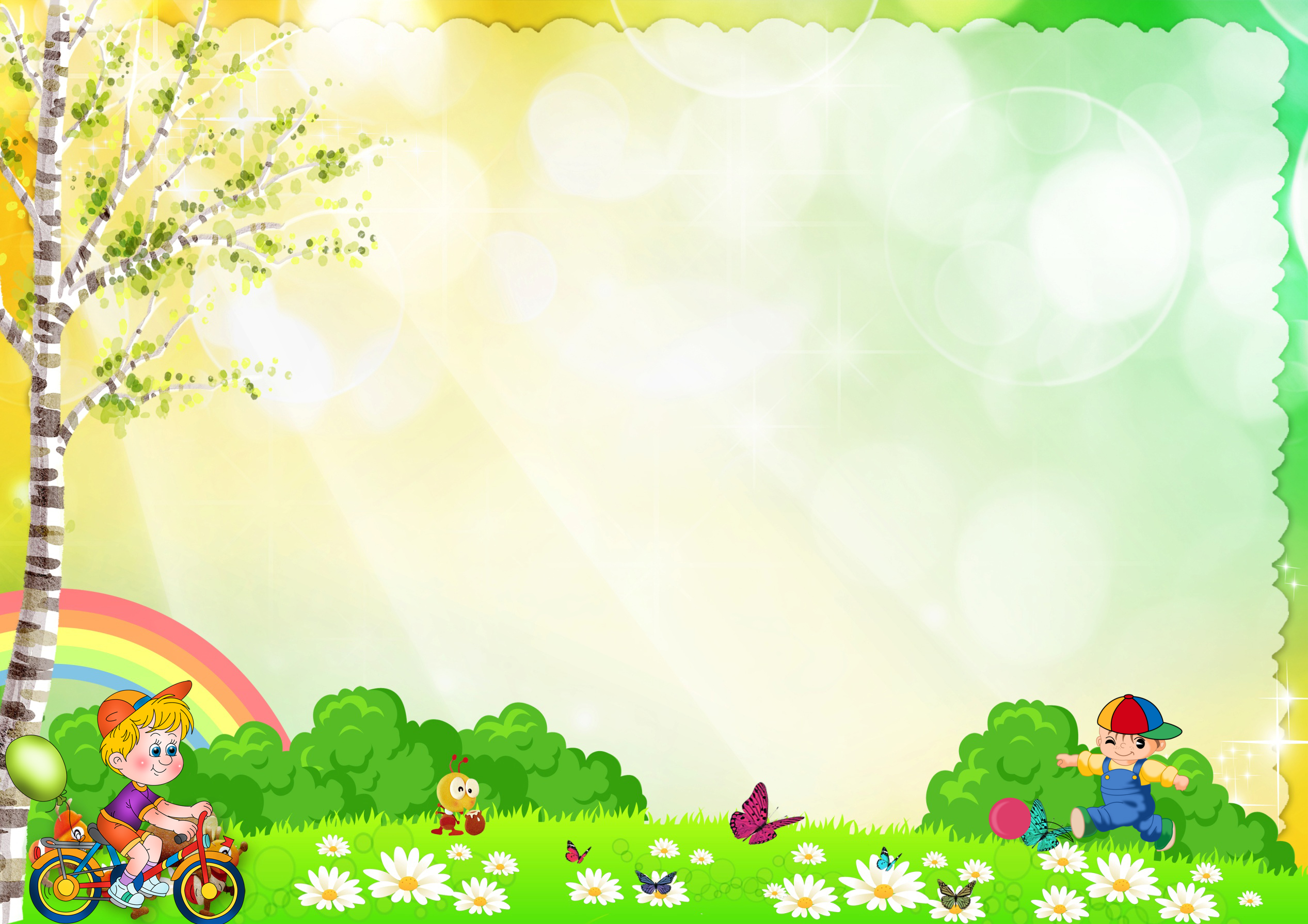 Творческий проект«Использование устного народного творчества для развития речи детей младшего дошкольного возраста»Составители проекта: воспитательЕлисеева Л.Н.
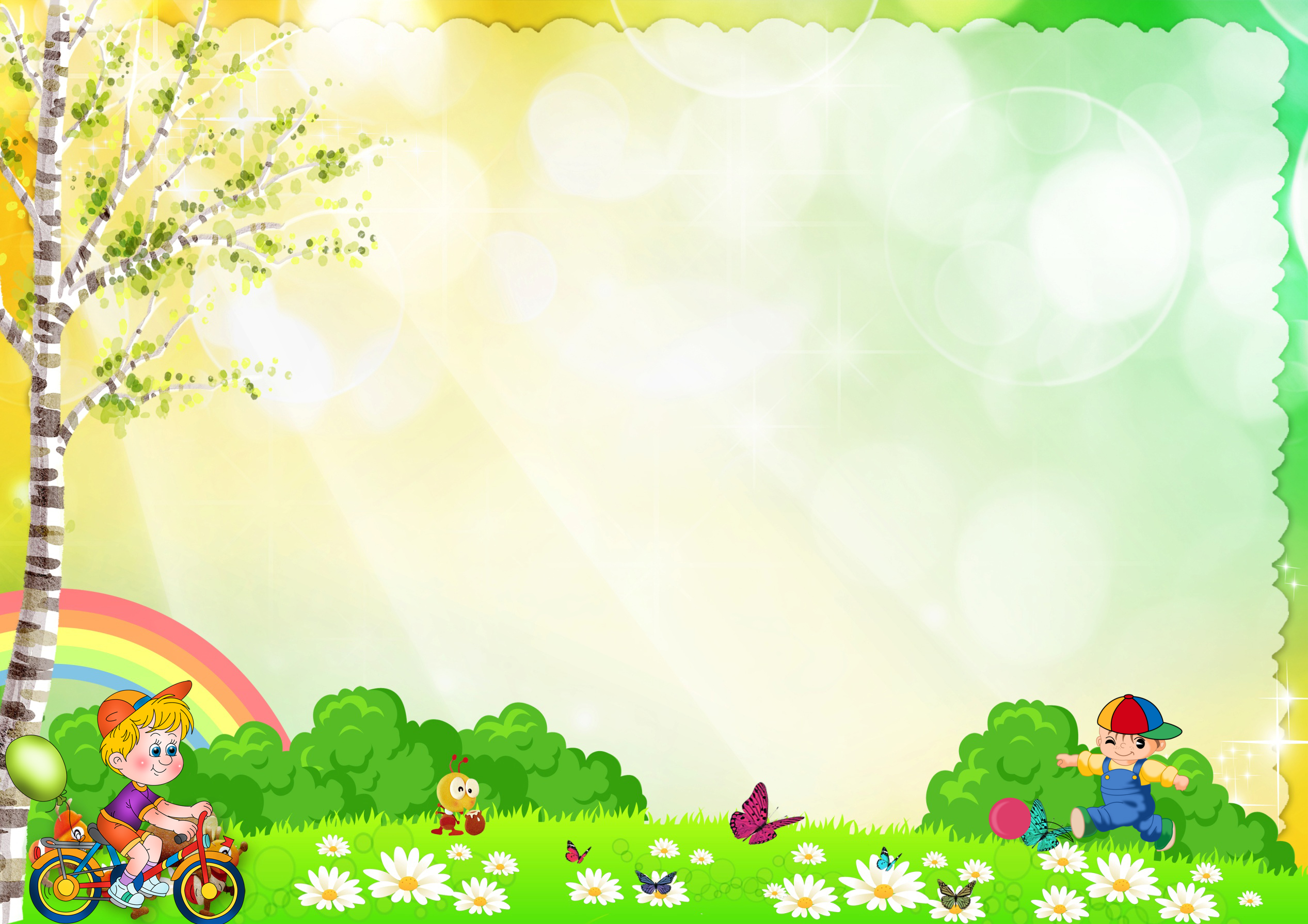 Главная задача педагога в области развития речи детей младшего дошкольного возраста – помочь им в освоении разговорной речи, овладеть родным языком. Важнейшим источником развития выразительности детской речи являются произведения устного народного творчества, в том числе малые фольклорные формы (загадки, потешки, считалки, колыбельные). Воспитательное, познавательное и эстетическое значение фольклора огромно, так как он расширяет знания ребенка об окружающей действительности, развивает умения тонко чувствовать художественную форму, мелодику и ритм родного языка.Возможность использования устного народного творчества в дошкольном учреждении для развития речи  детей дошкольного возраста обусловлена спецификой содержания и форм произведений словесного творчества русского народа, характером знакомства с ними и речевым развитием дошкольников.Устное народное творчество — неоценимое богатство каждого народа, выработанный веками взгляд на жизнь, общество, природу, показатель его способностей и таланта.
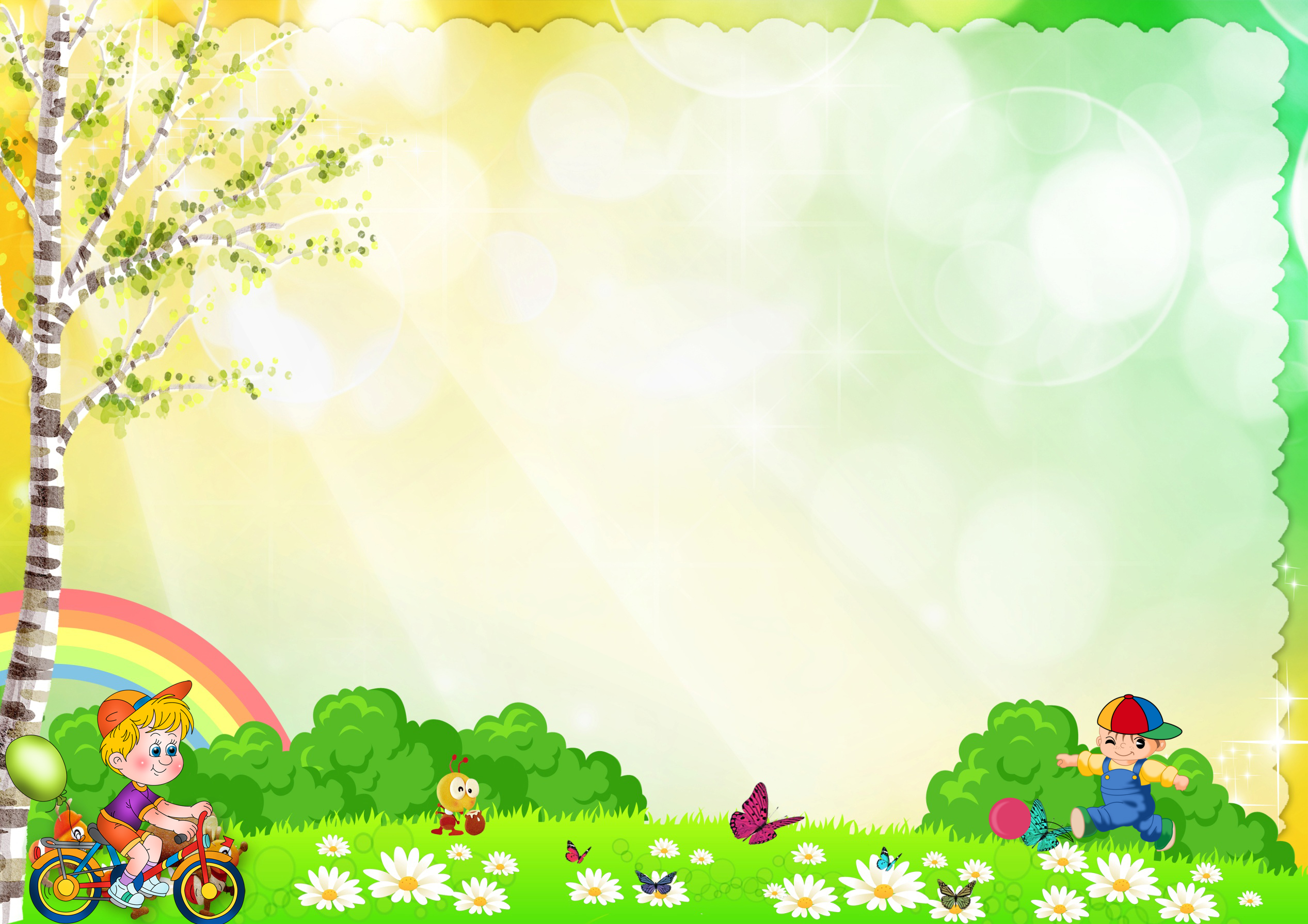 Цель проекта: развивать творческие, познавательные, коммуникативные способности детей на основе устного народного творчества. Приобщать детей к культуре своего народа.Задачи проекта•	Знакомить детей с окружающим миром – природой (растения, животные, птицы); с укладом жизни и быта русского народа.•	Совершенствовать диалогическую и монологическую речь.•	Формировать предпосылки поисковой деятельности, интеллектуальной инициативы, положительного настроя на организованную учебную деятельность.•	Воспитывать эстетические чувства при знакомстве с образцами устного народного творчества.
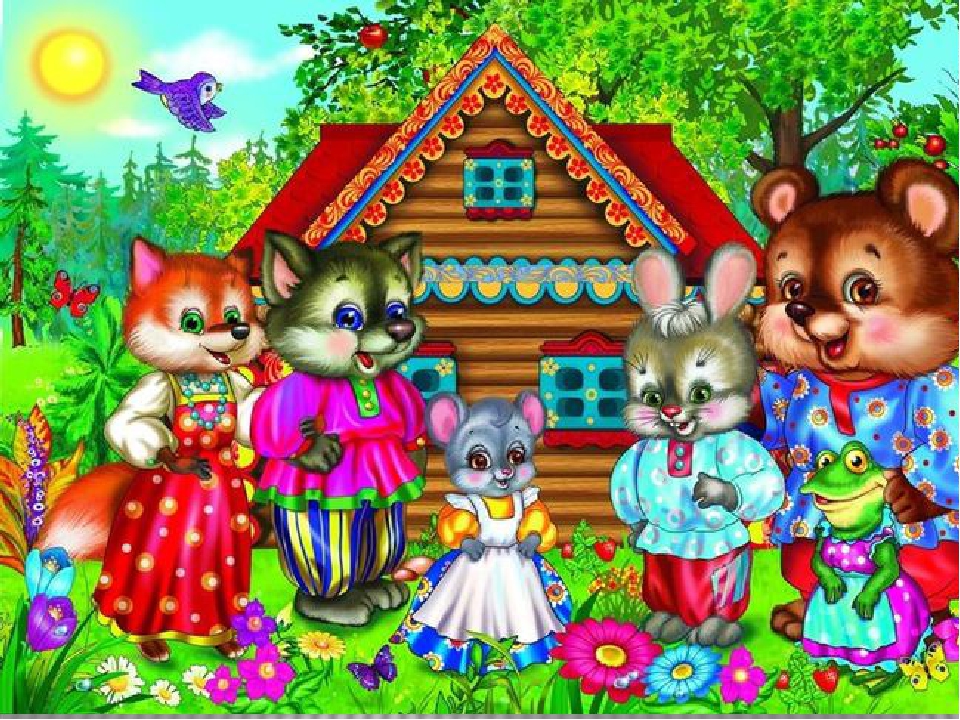 «ТЕРЕМОК»
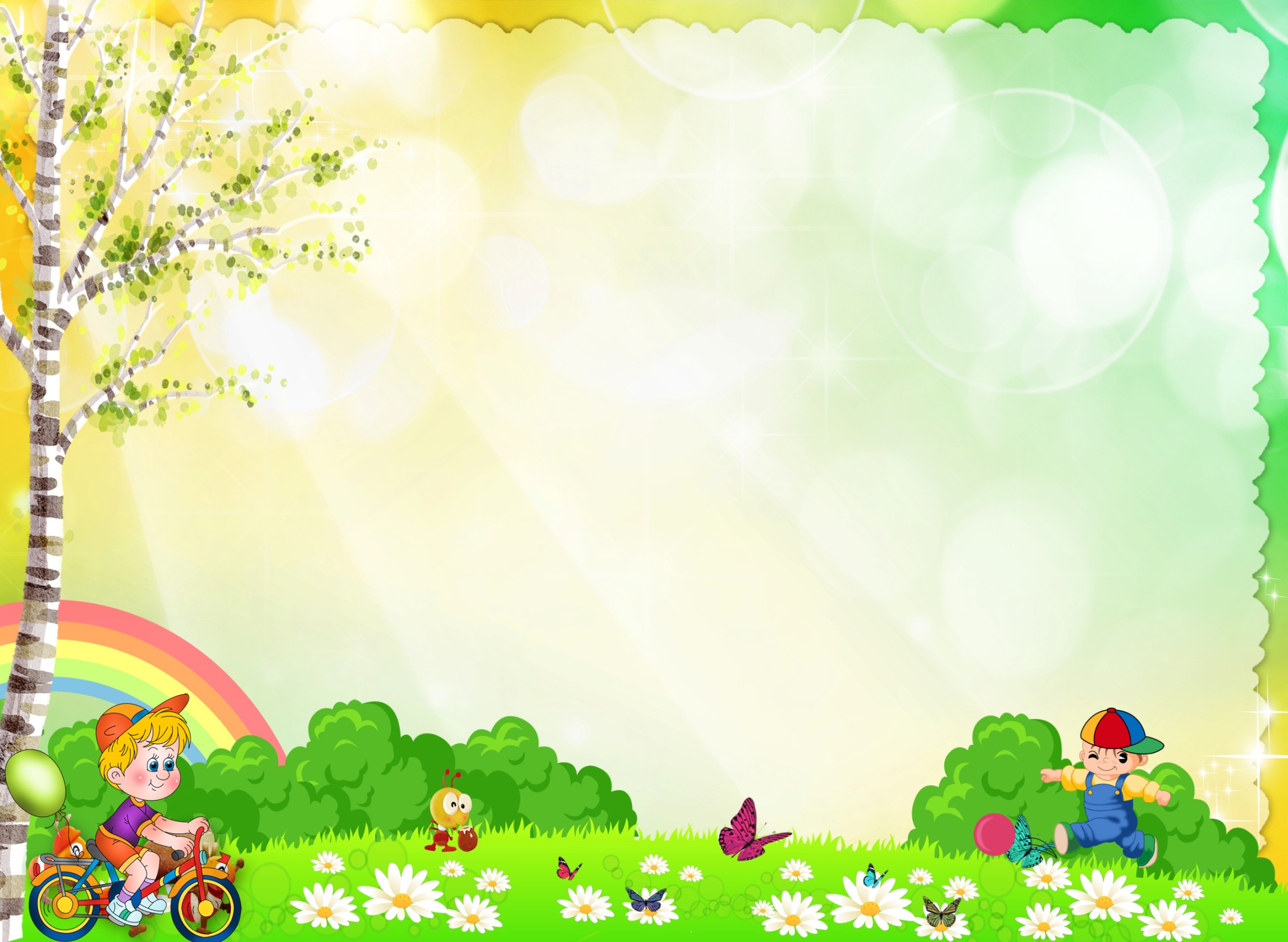 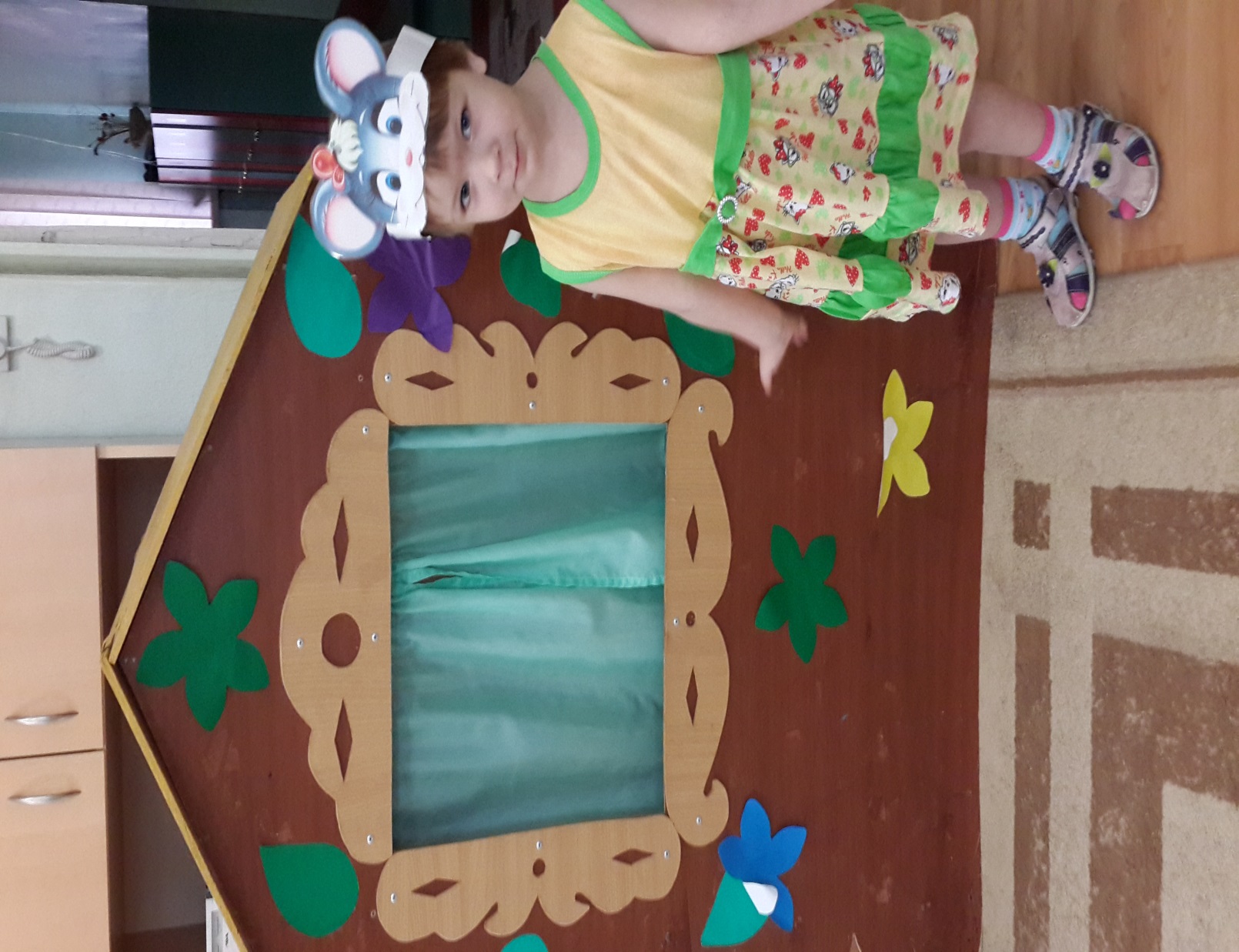 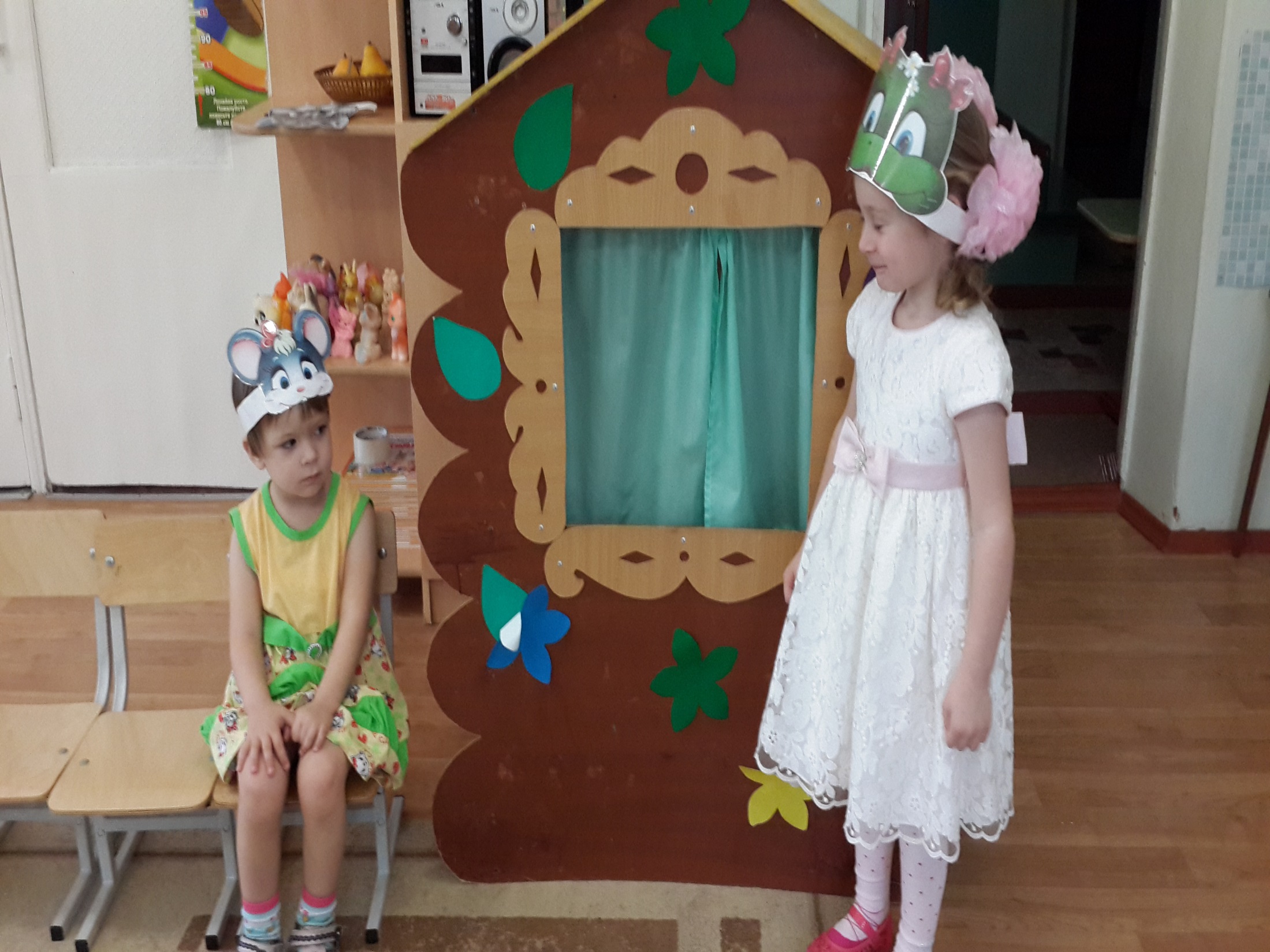 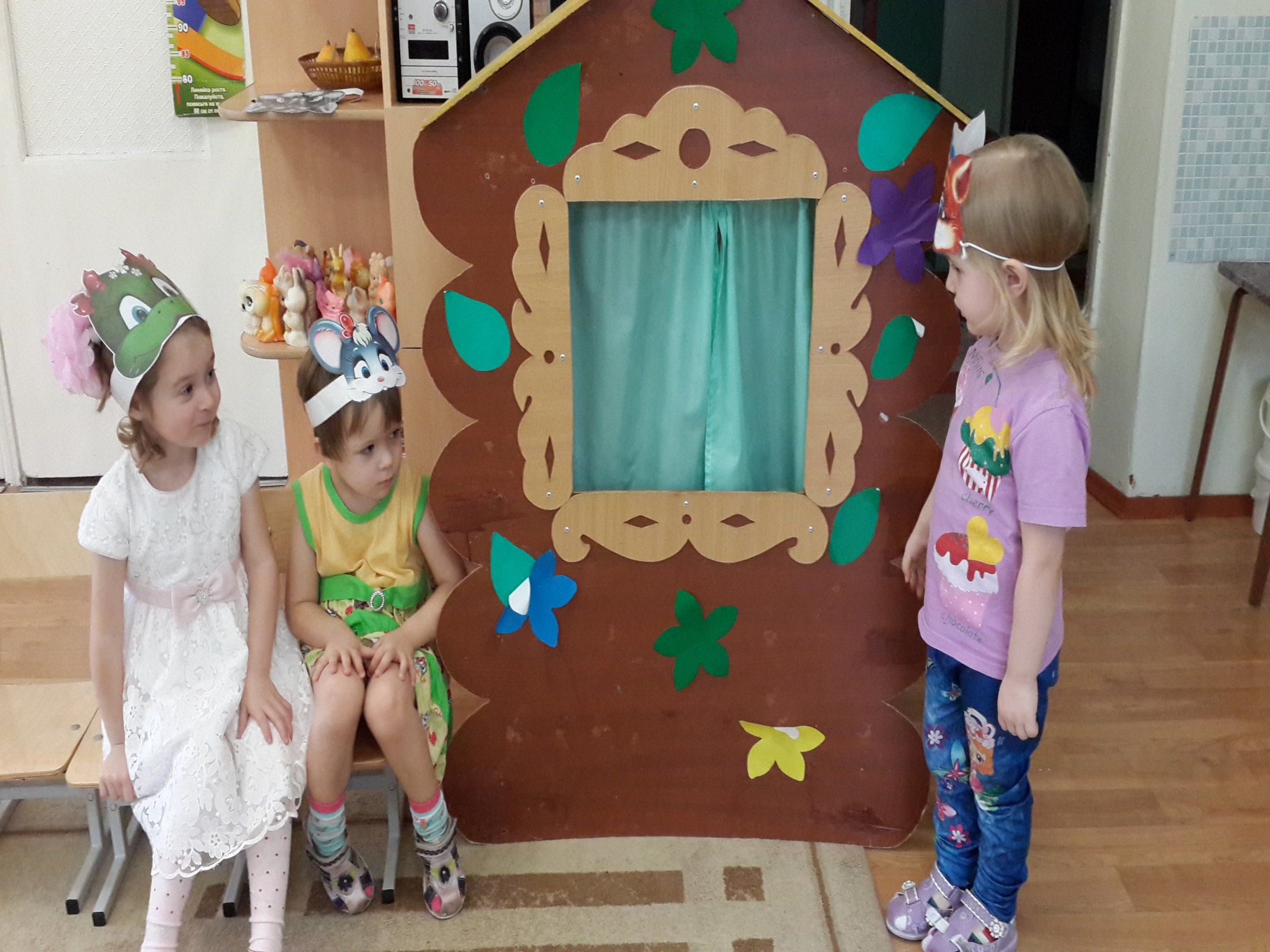 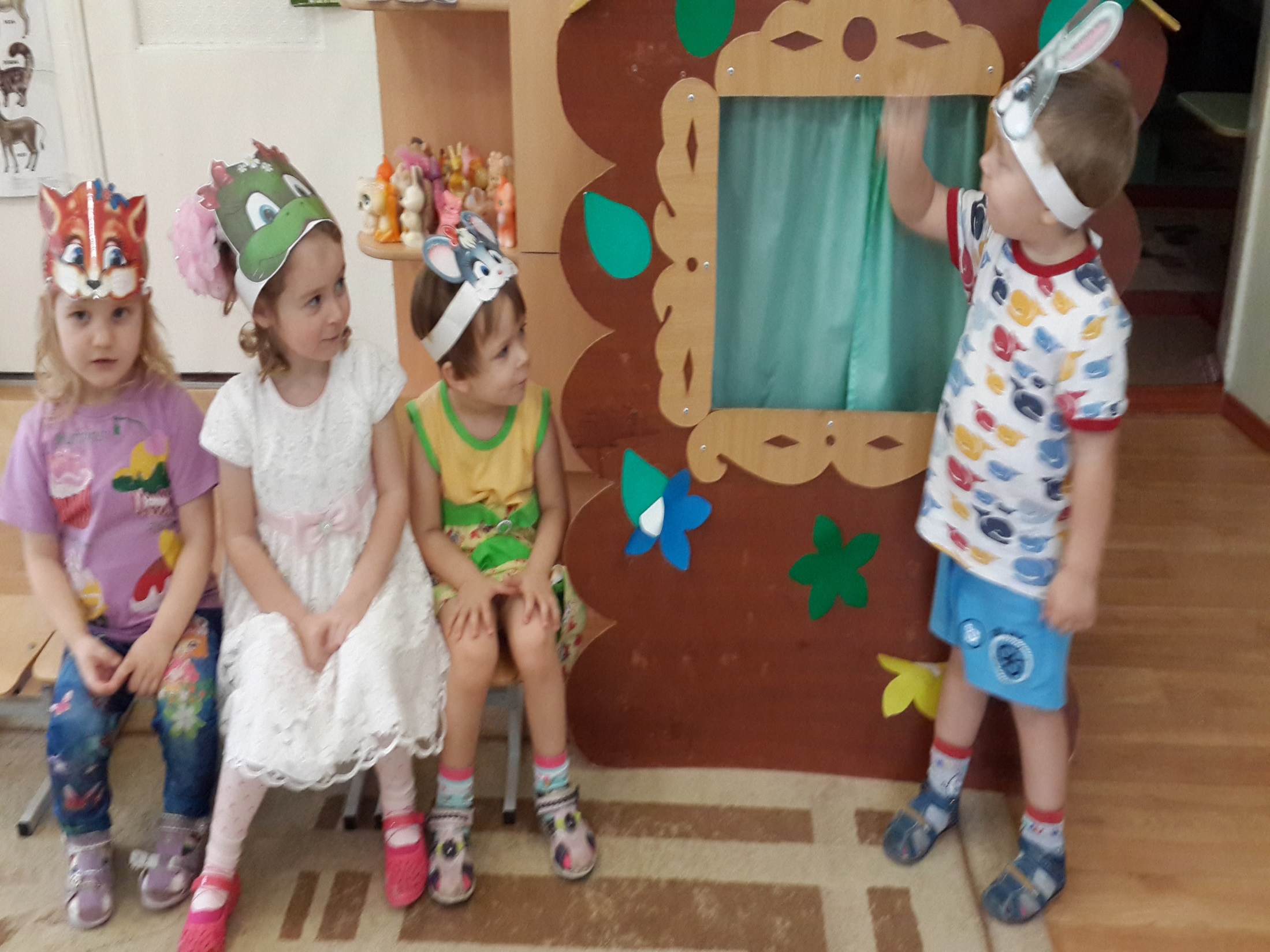 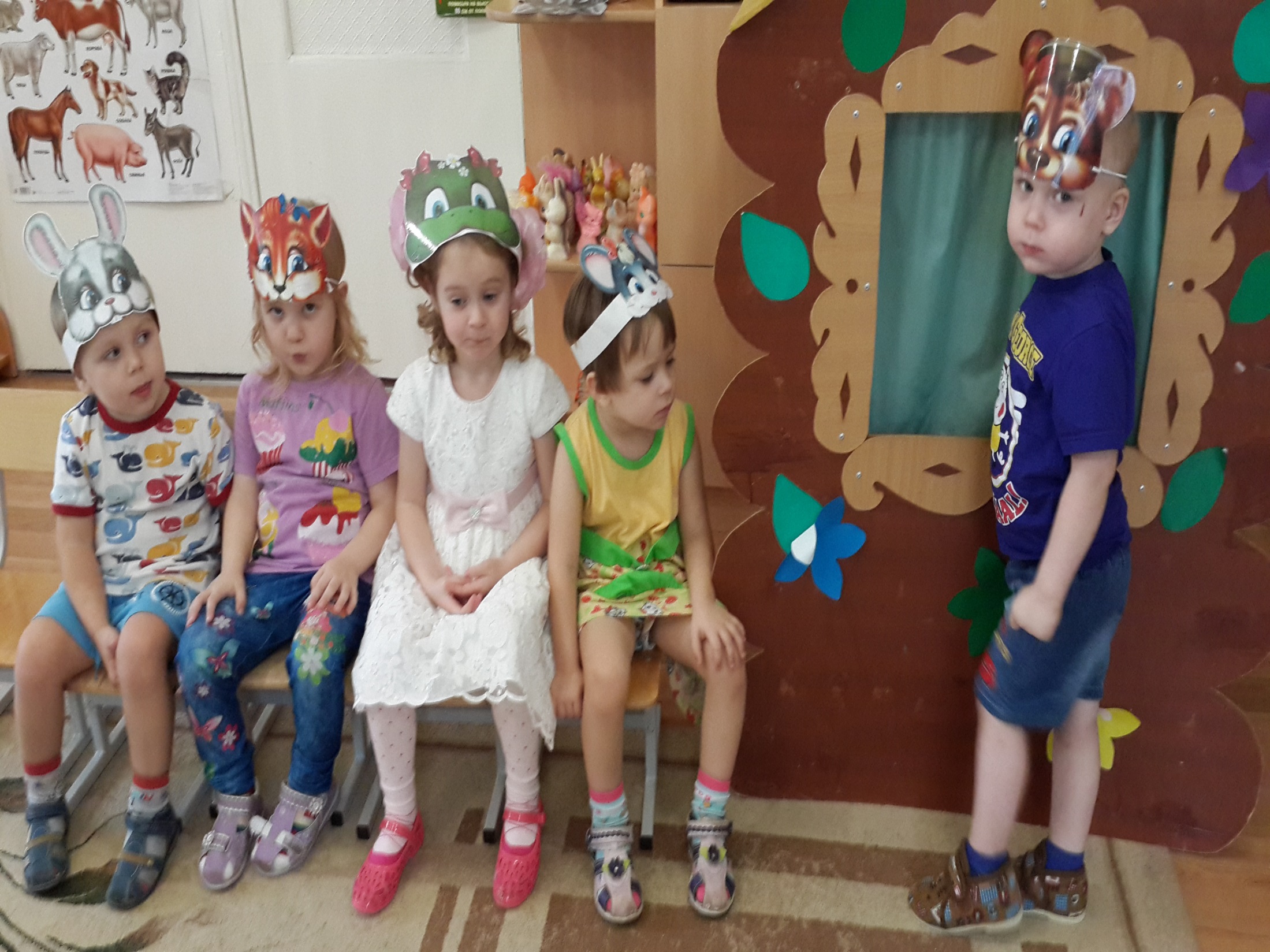 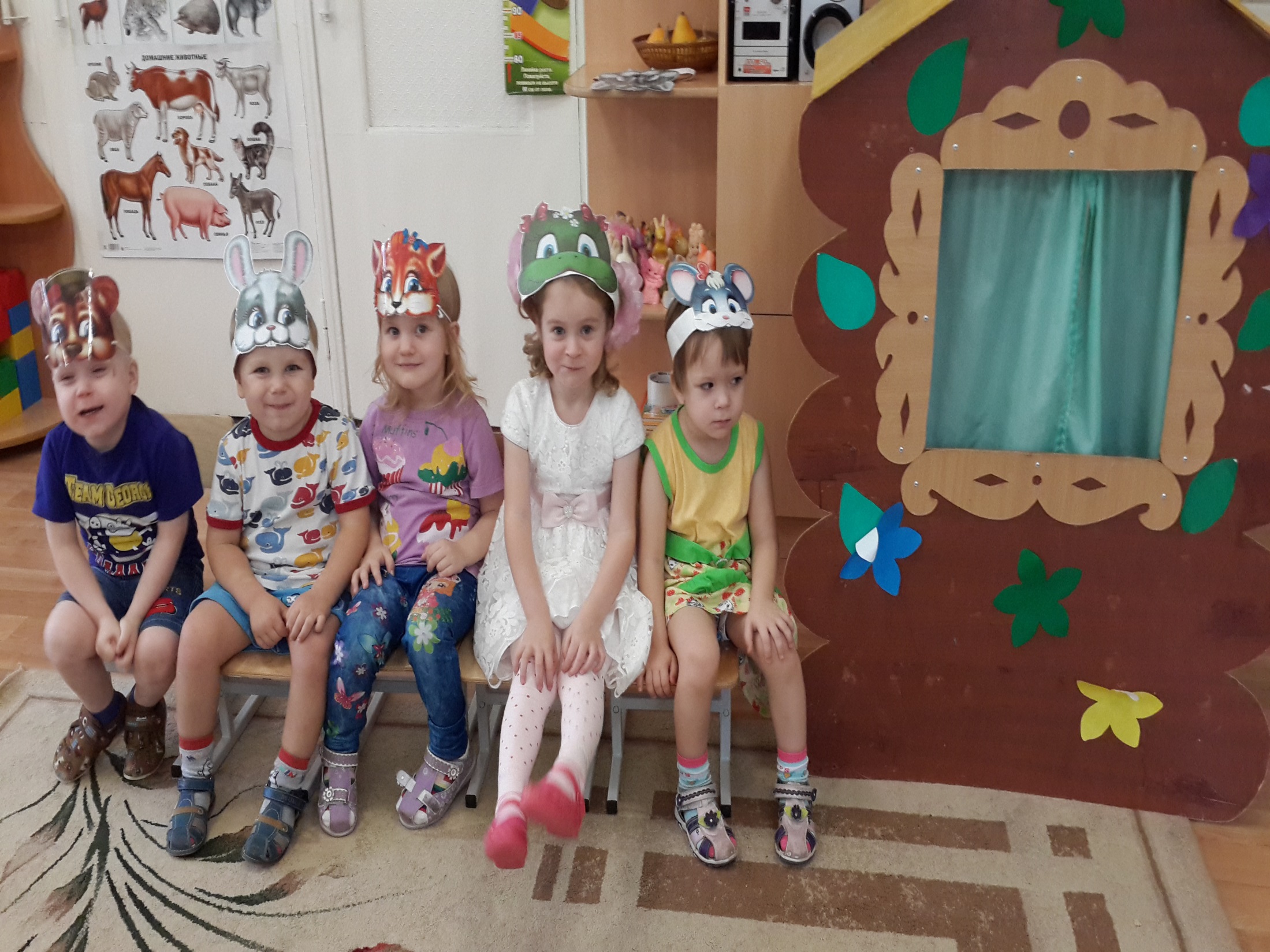 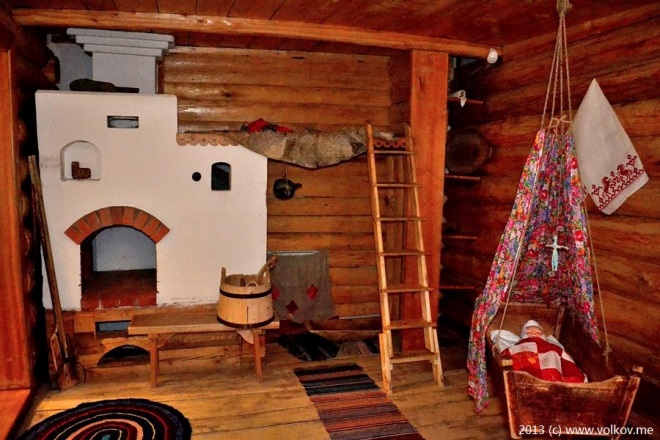 «РУССКАЯ ИЗБА»
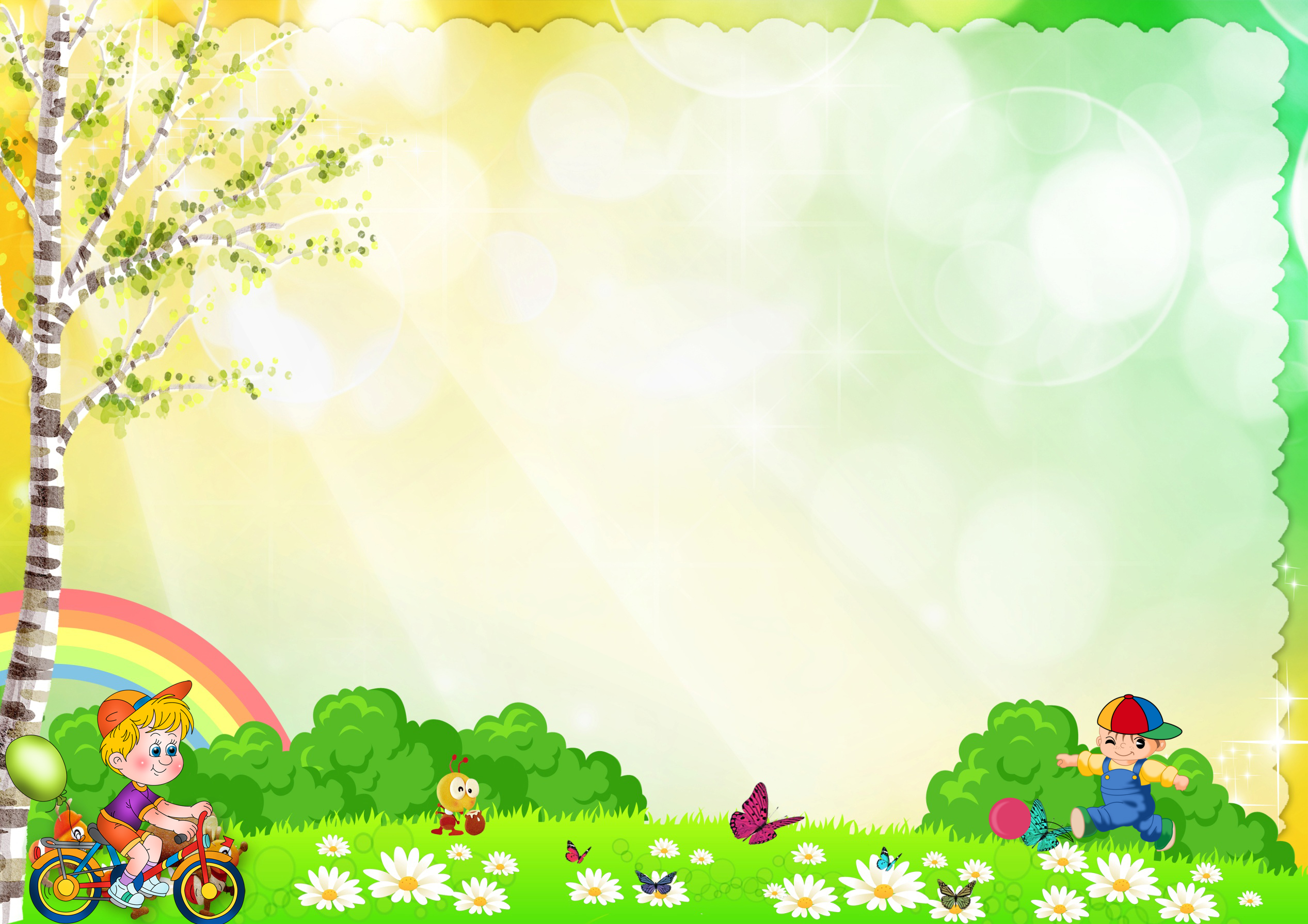 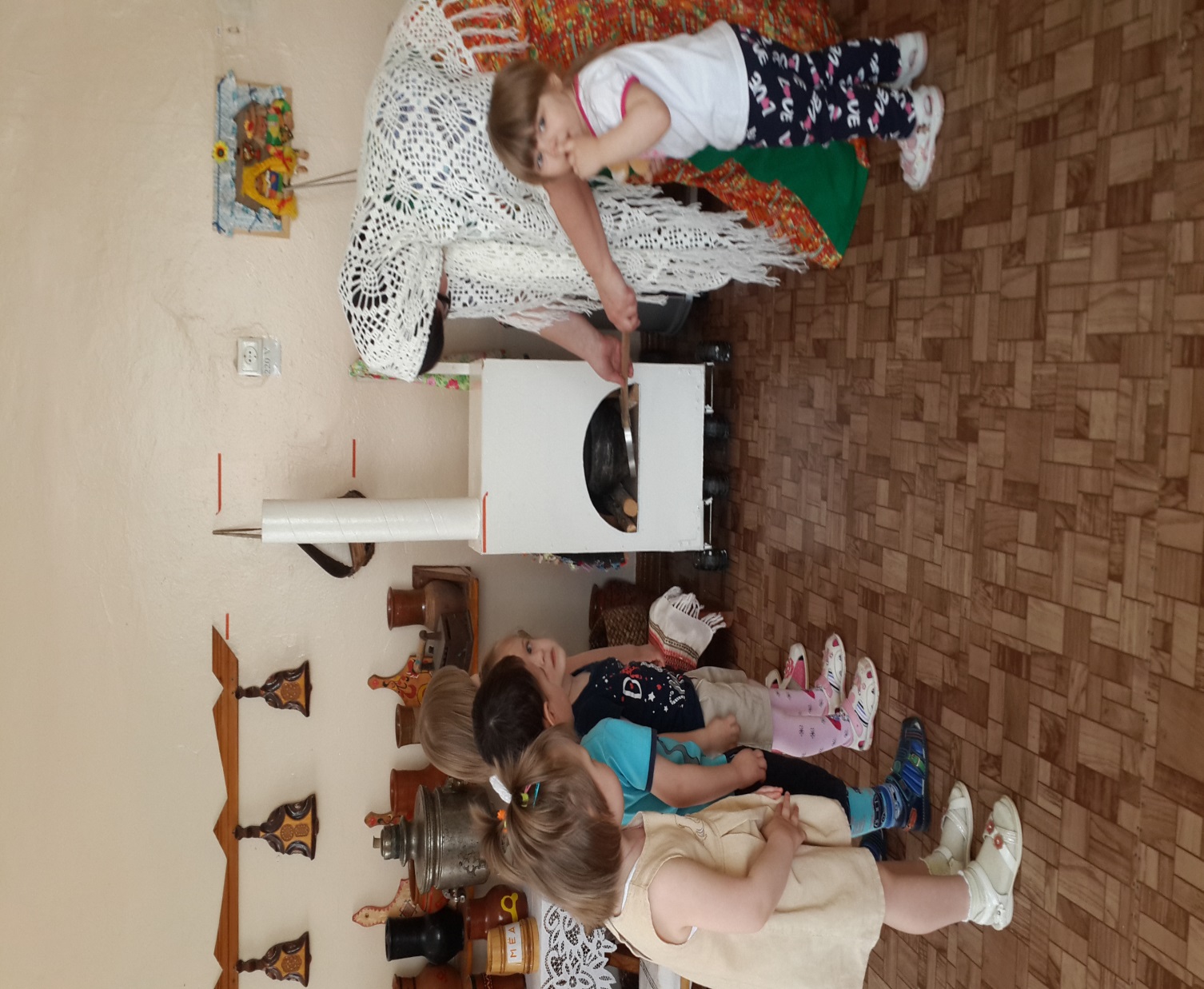 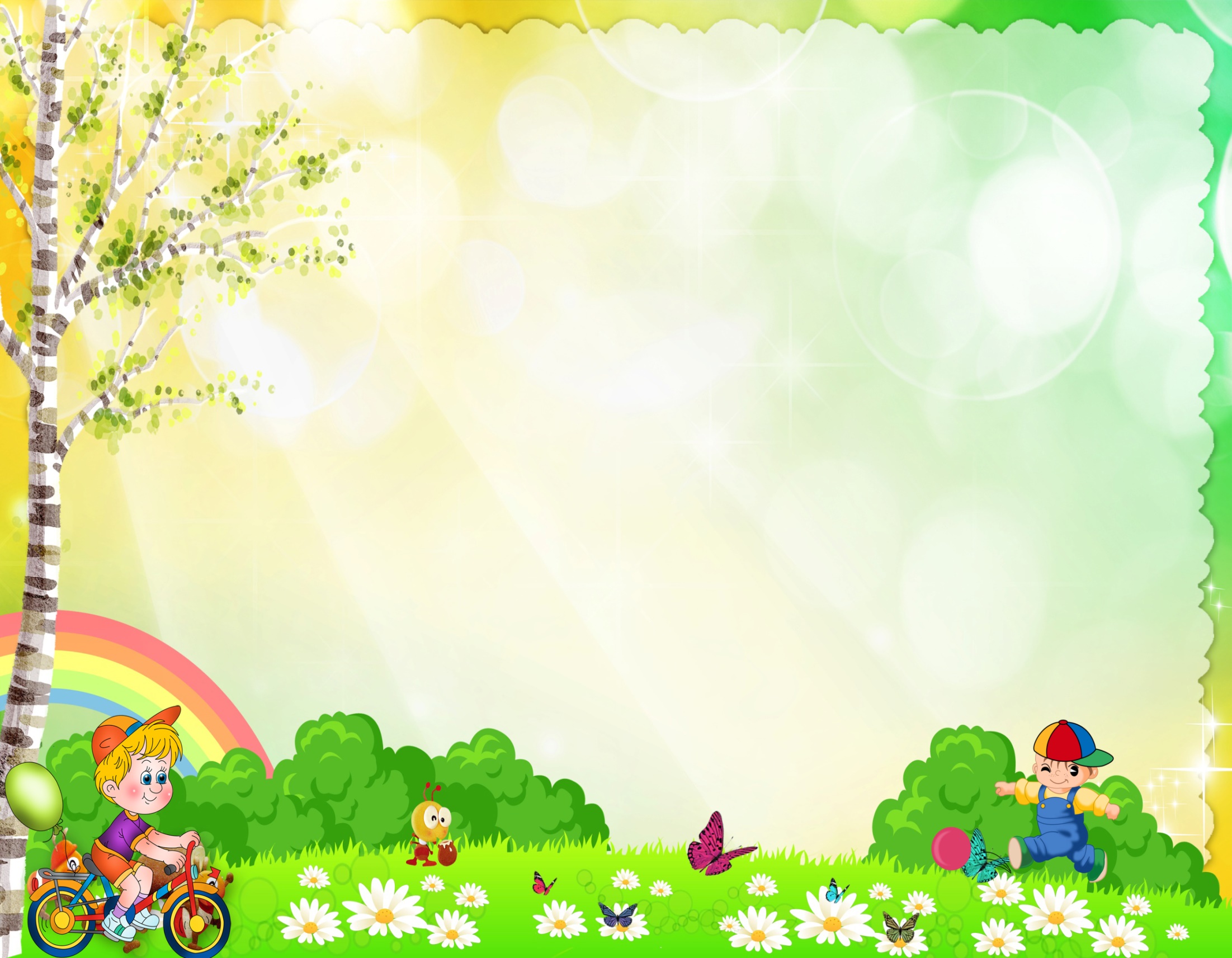 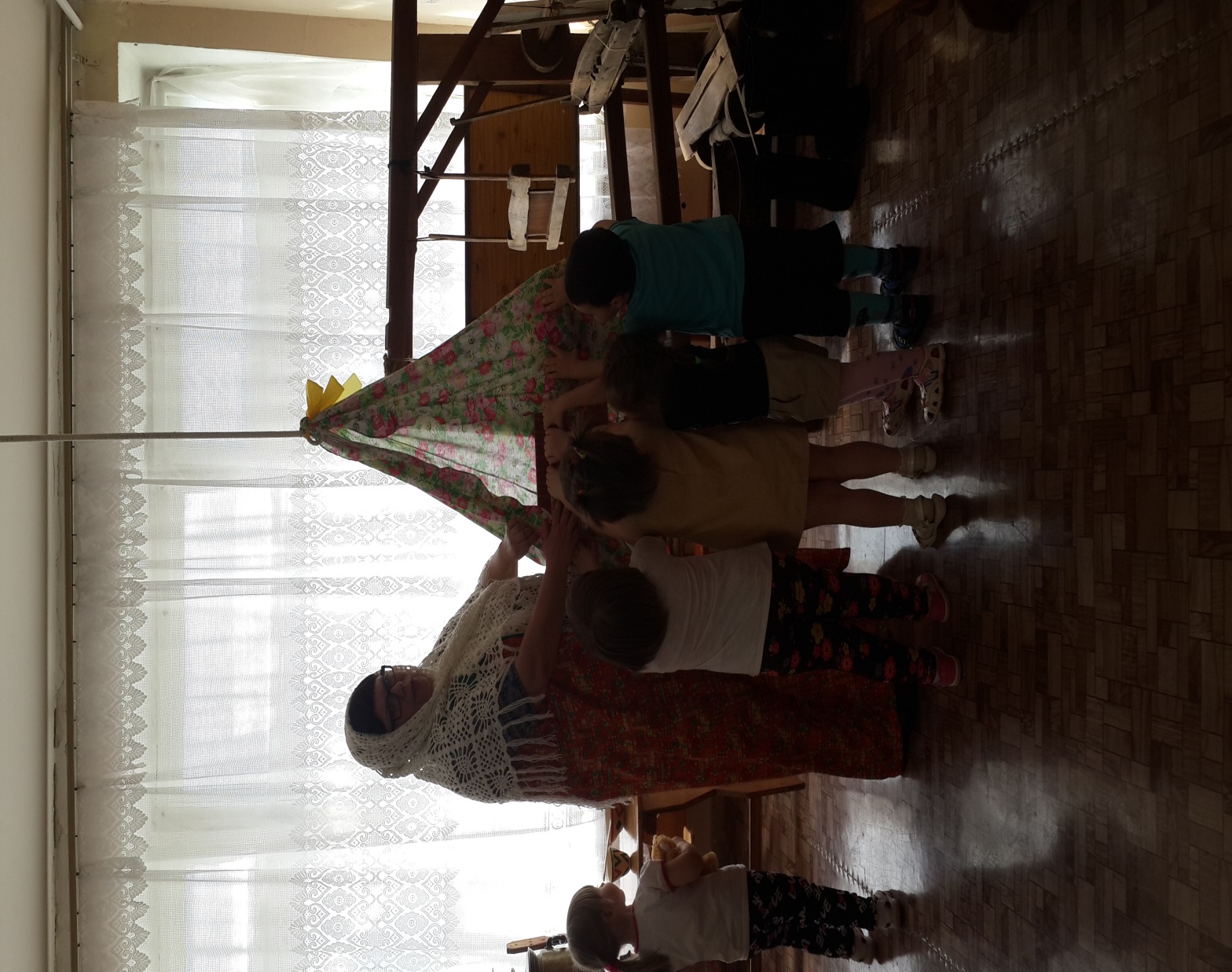 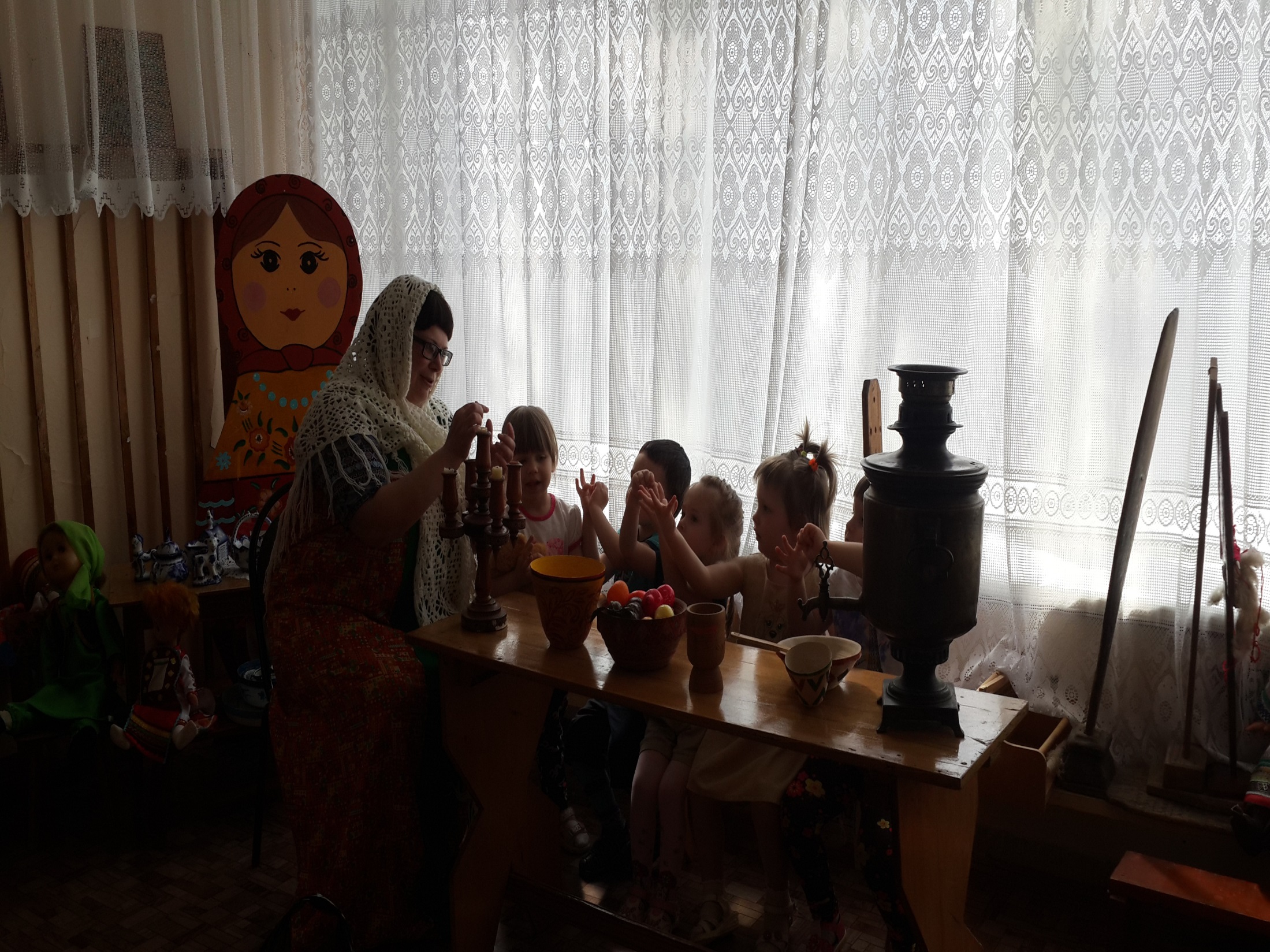 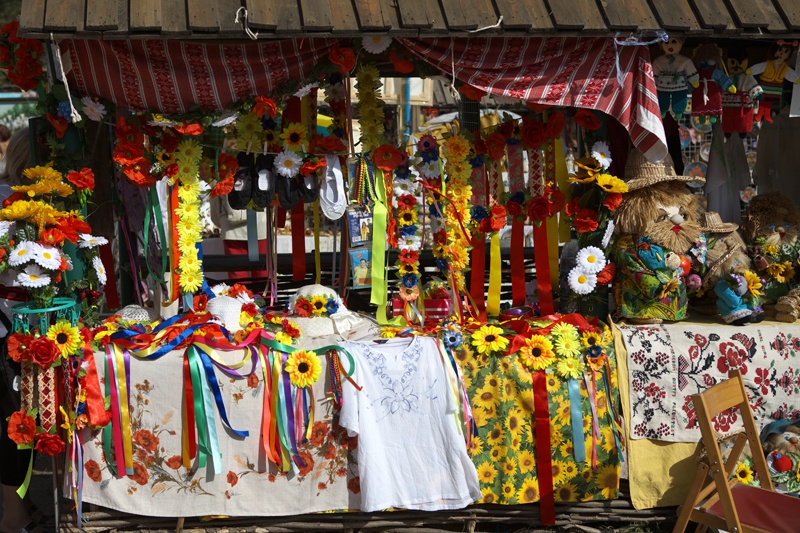 «ЯРМАРКА»
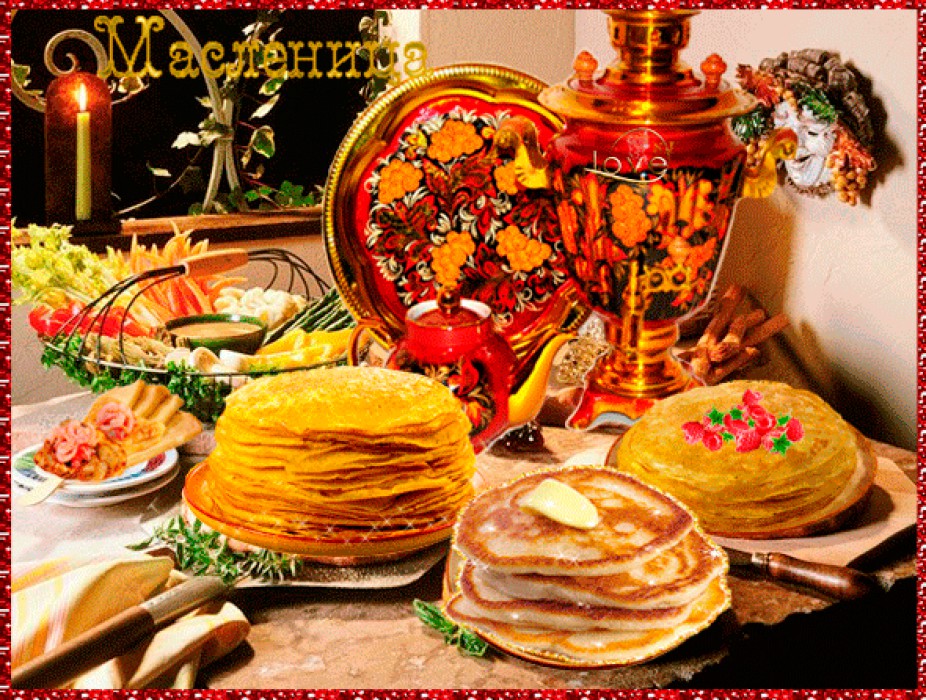 «МАСЛЕНИЦА»
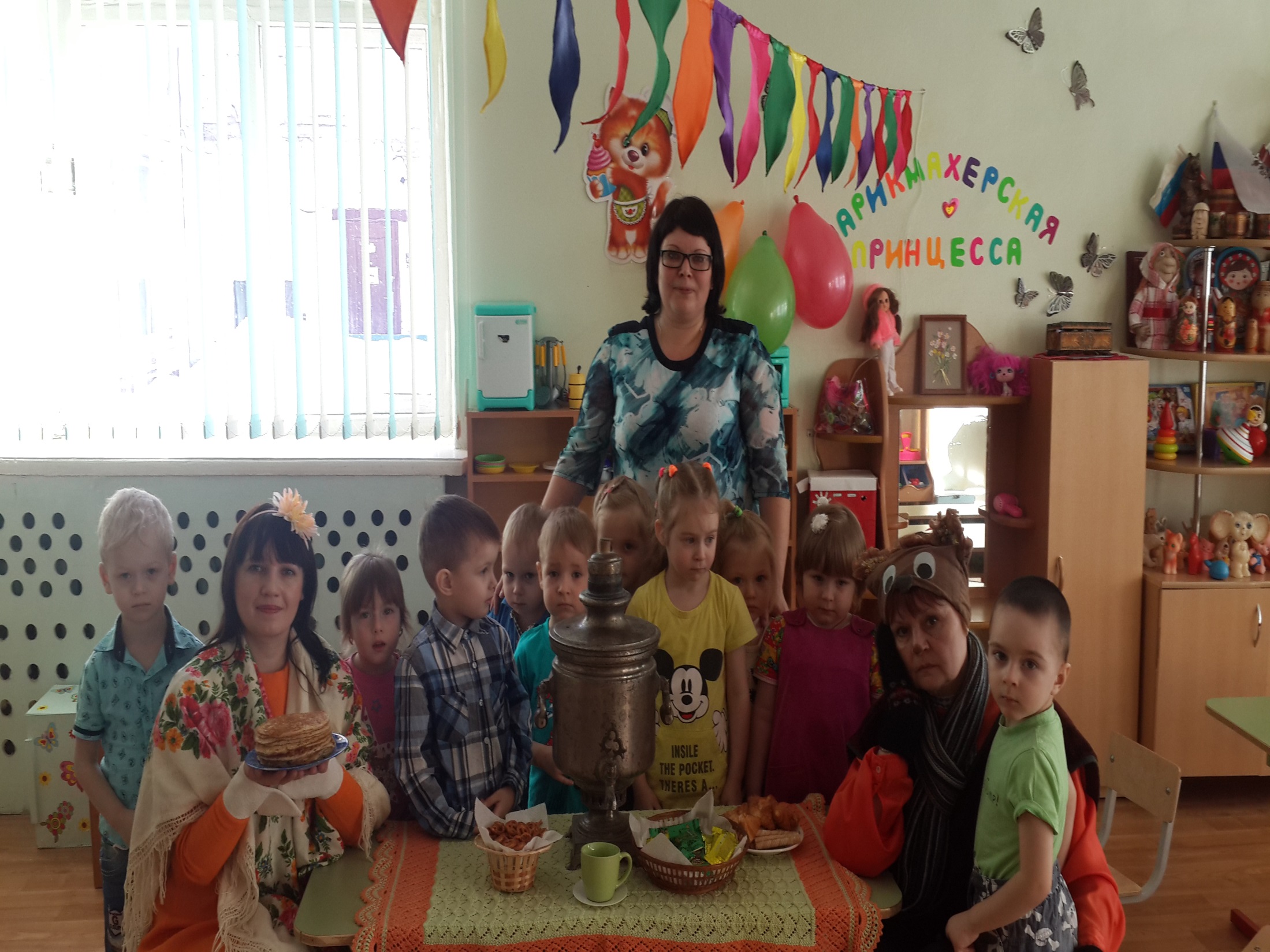 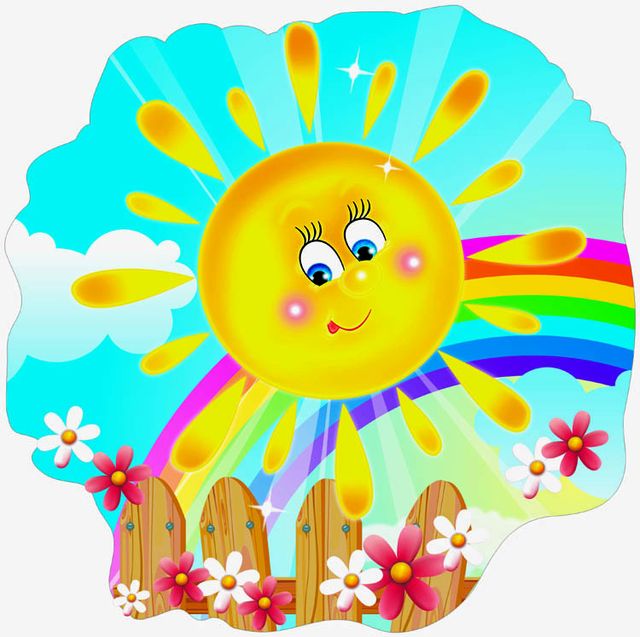 «СОЛНЫШКО, НАРЯДИСЬ, КРАСНОЕ ПОКАЖИСЬ!»
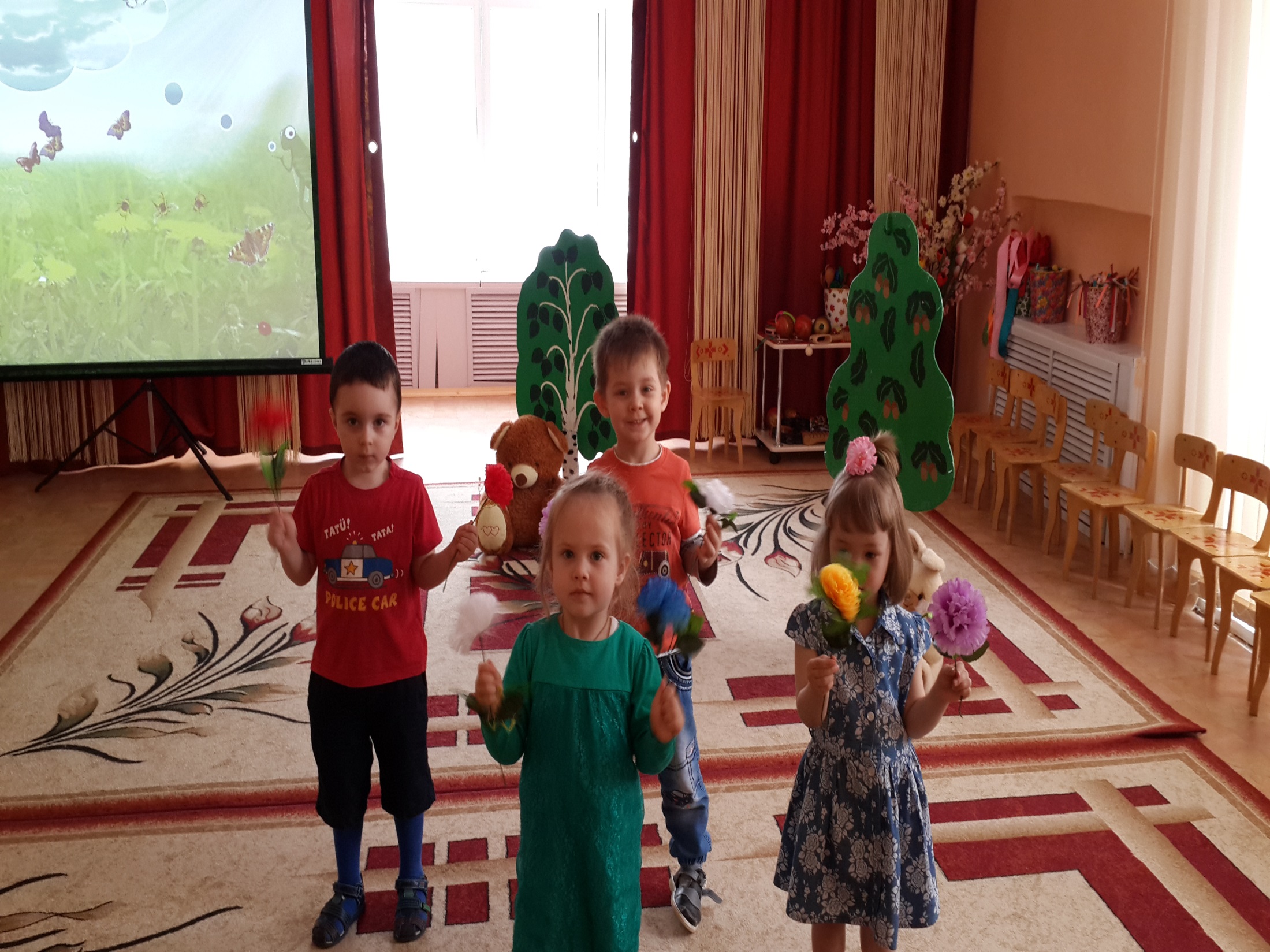 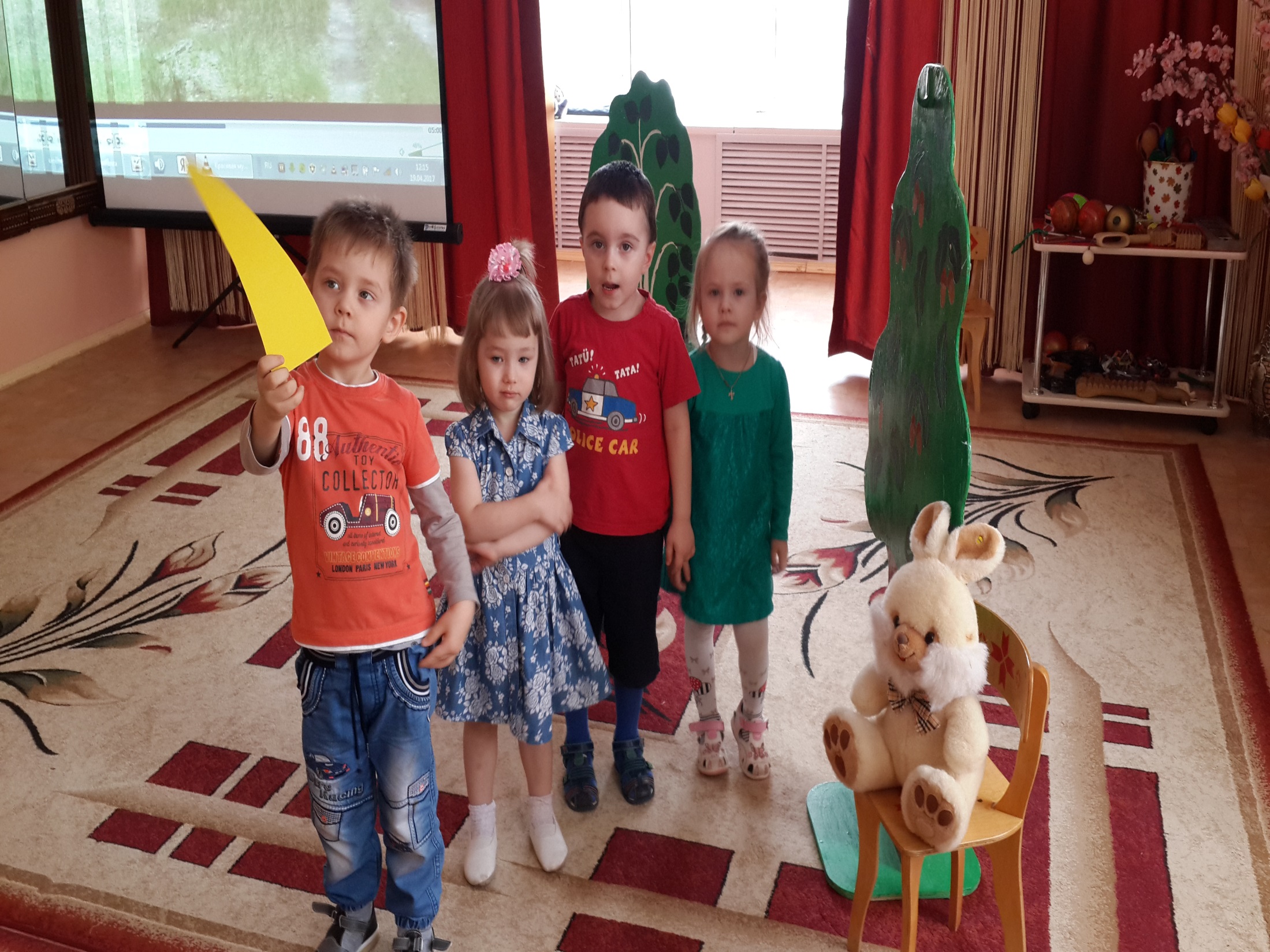 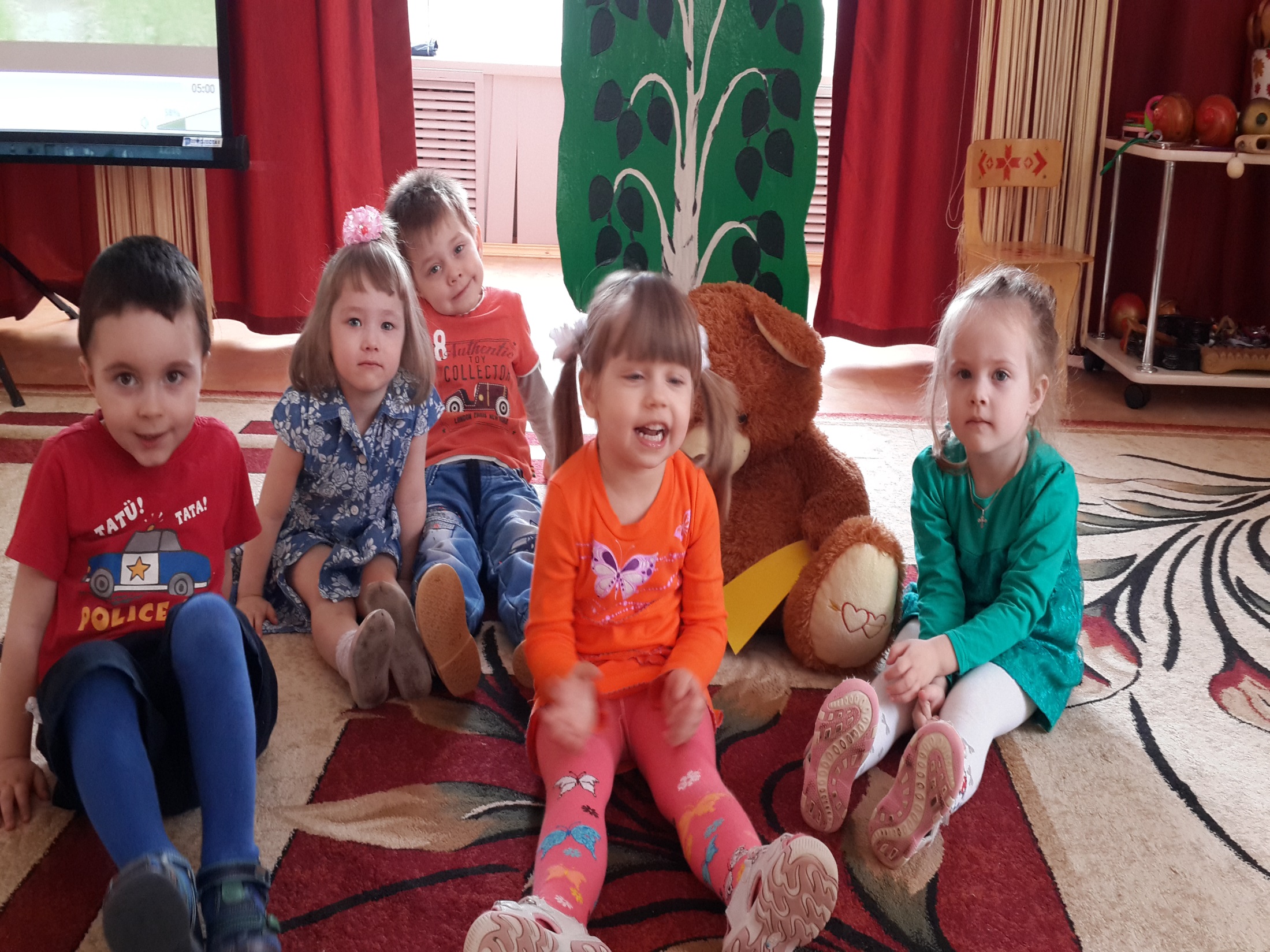 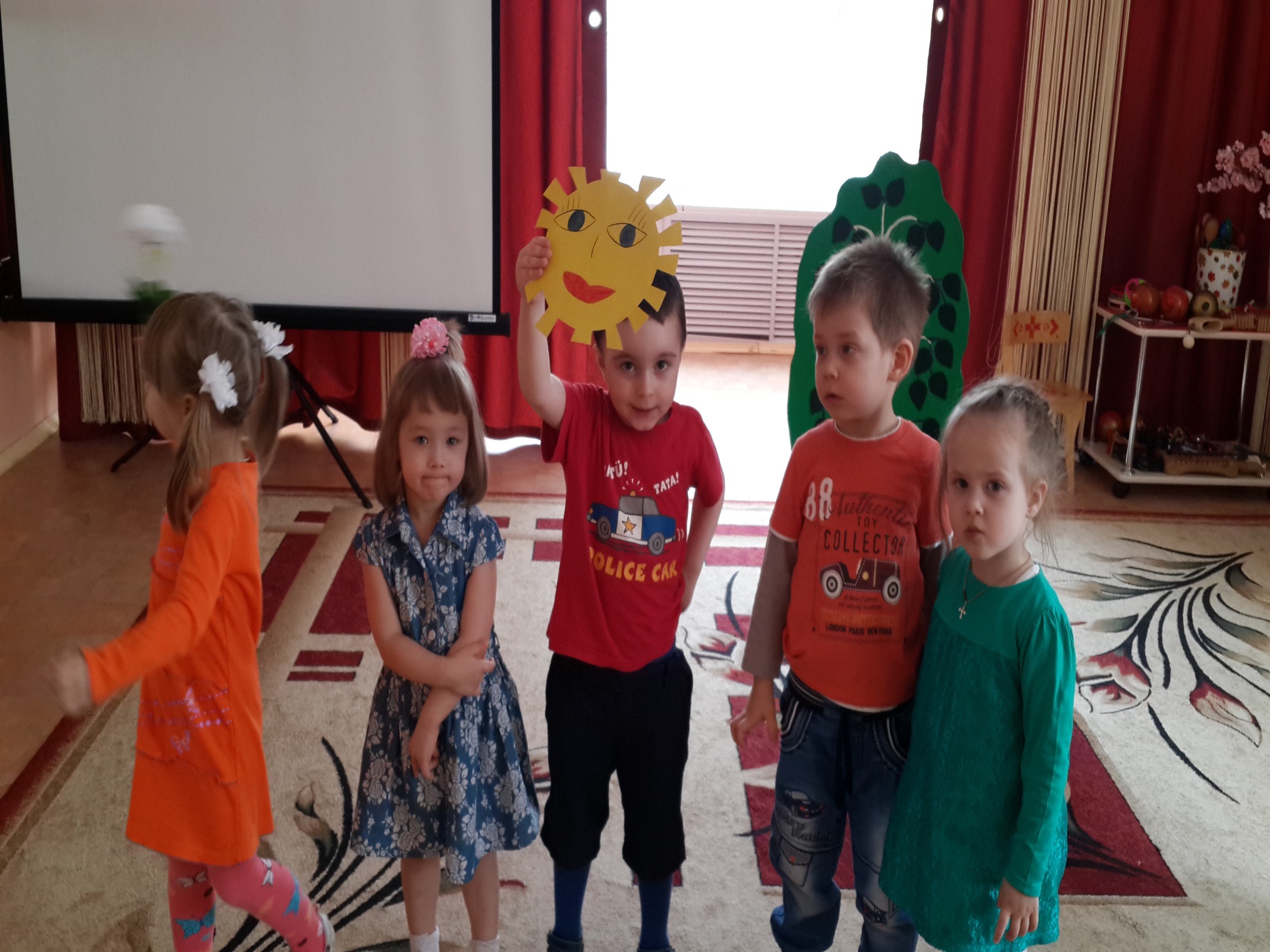 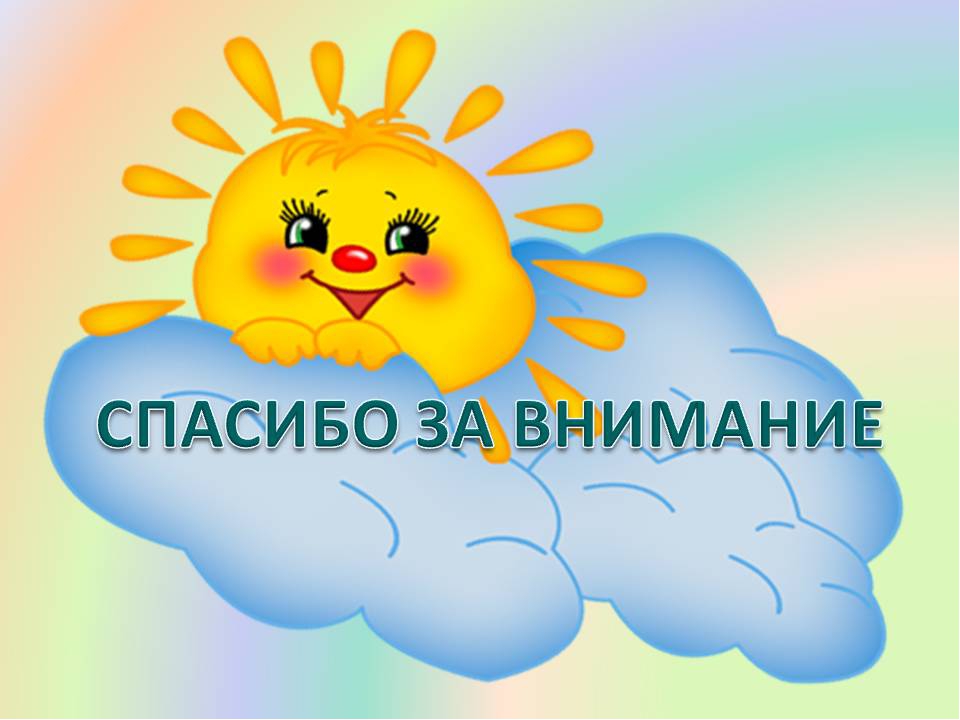